EPIA – September 2021Ages 18 and over
Number of referrals in period: 563
1/24/2022
1
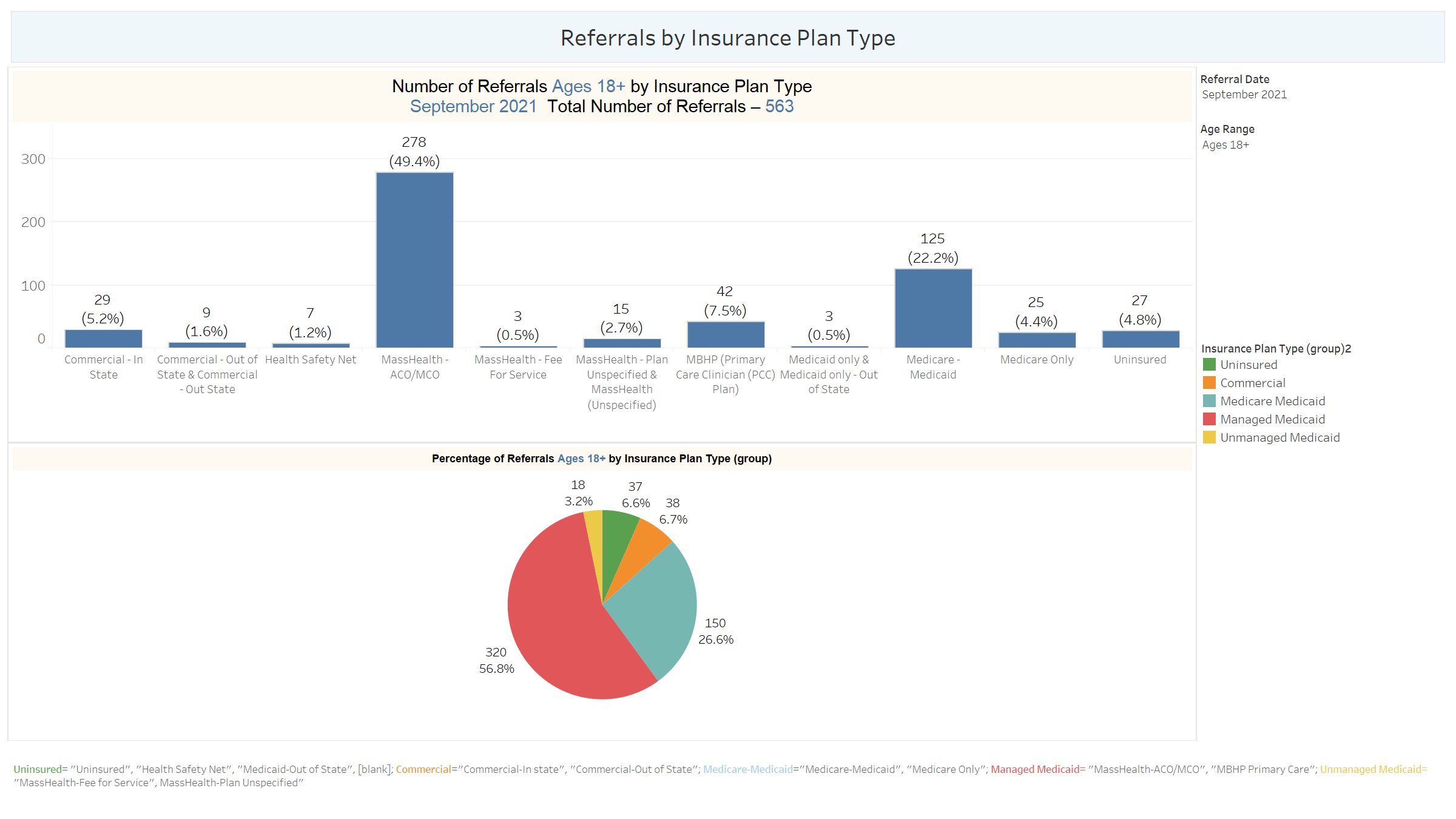 1/24/2022
2
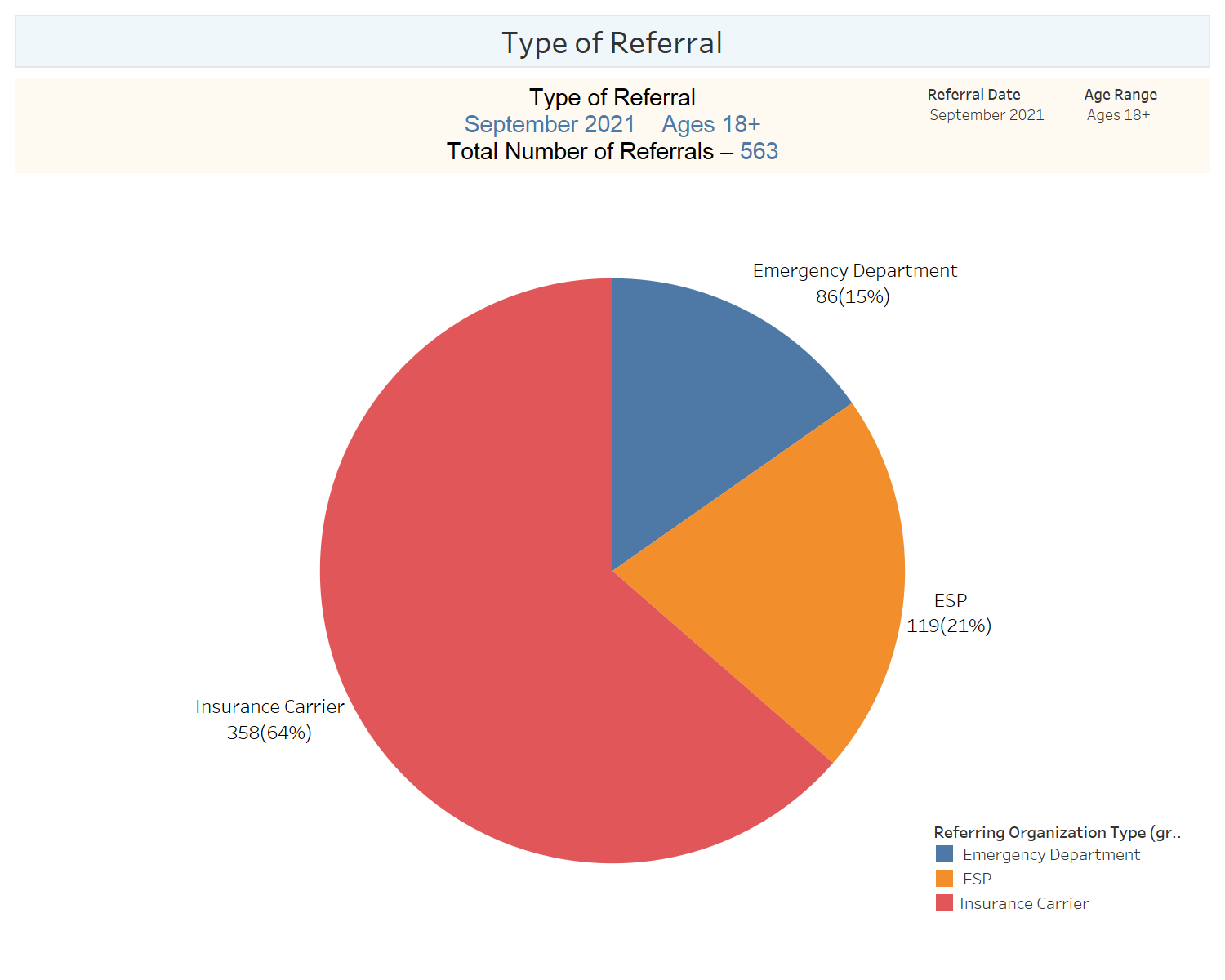 1/24/2022
3
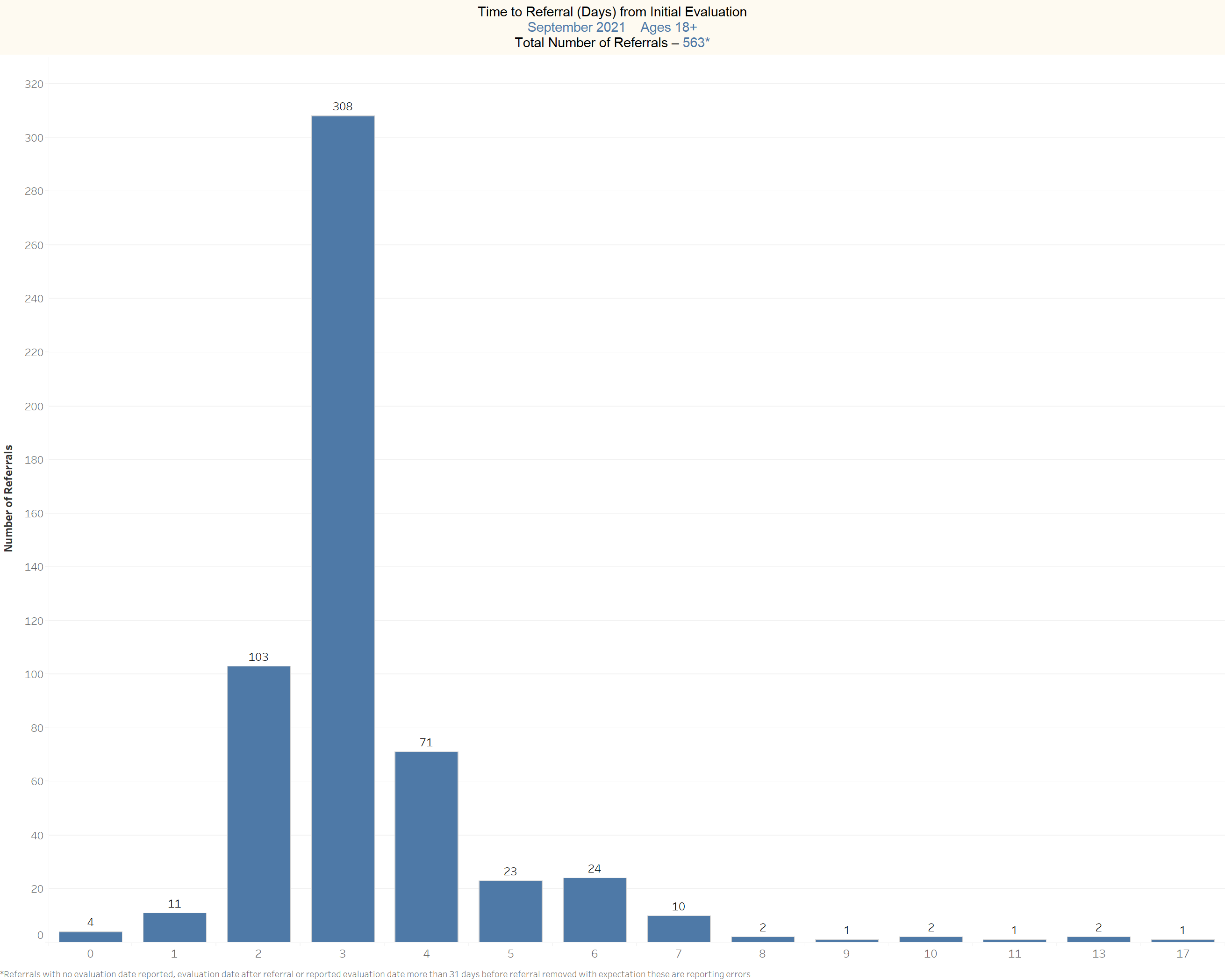 1/24/2022
4
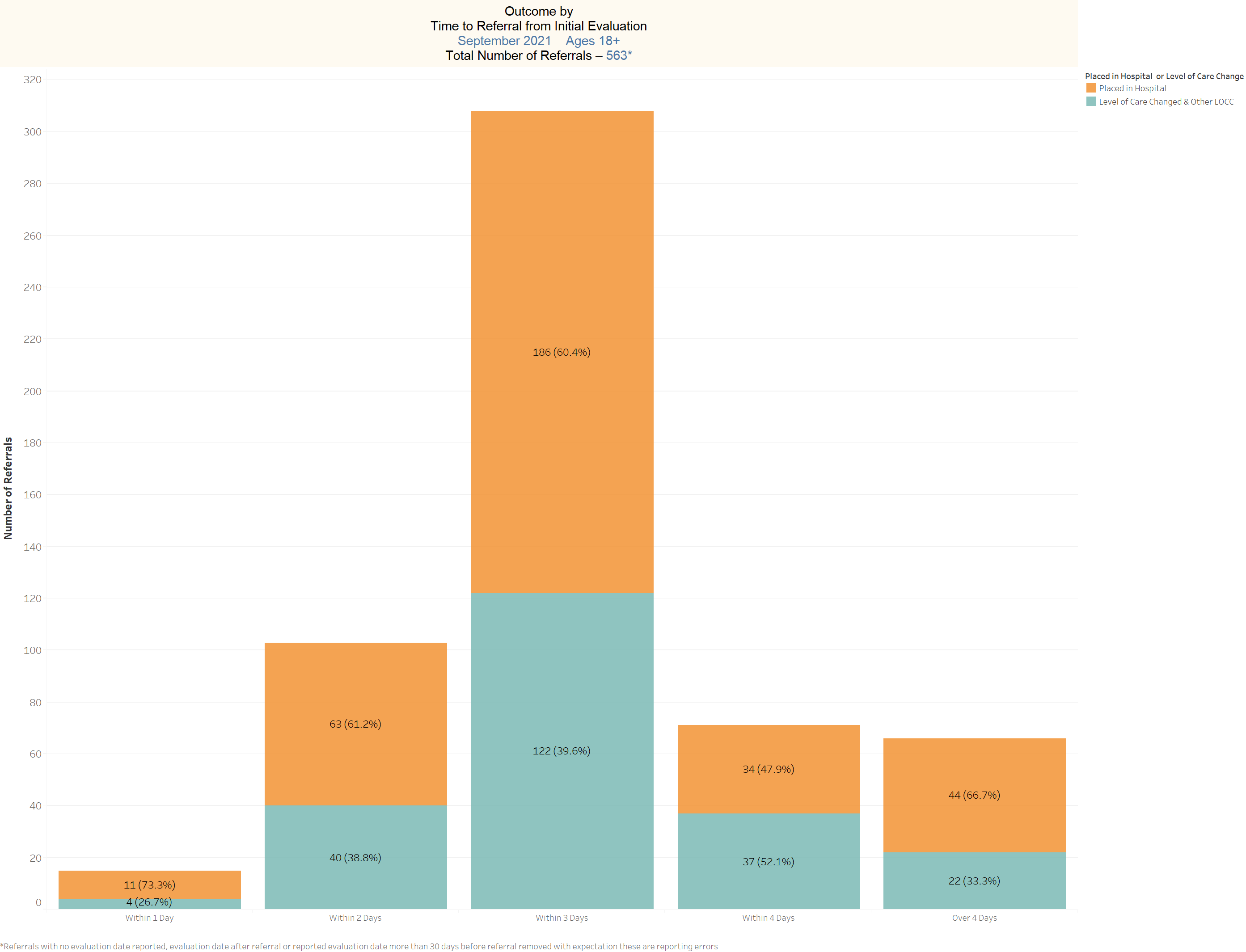 1/24/2022
5
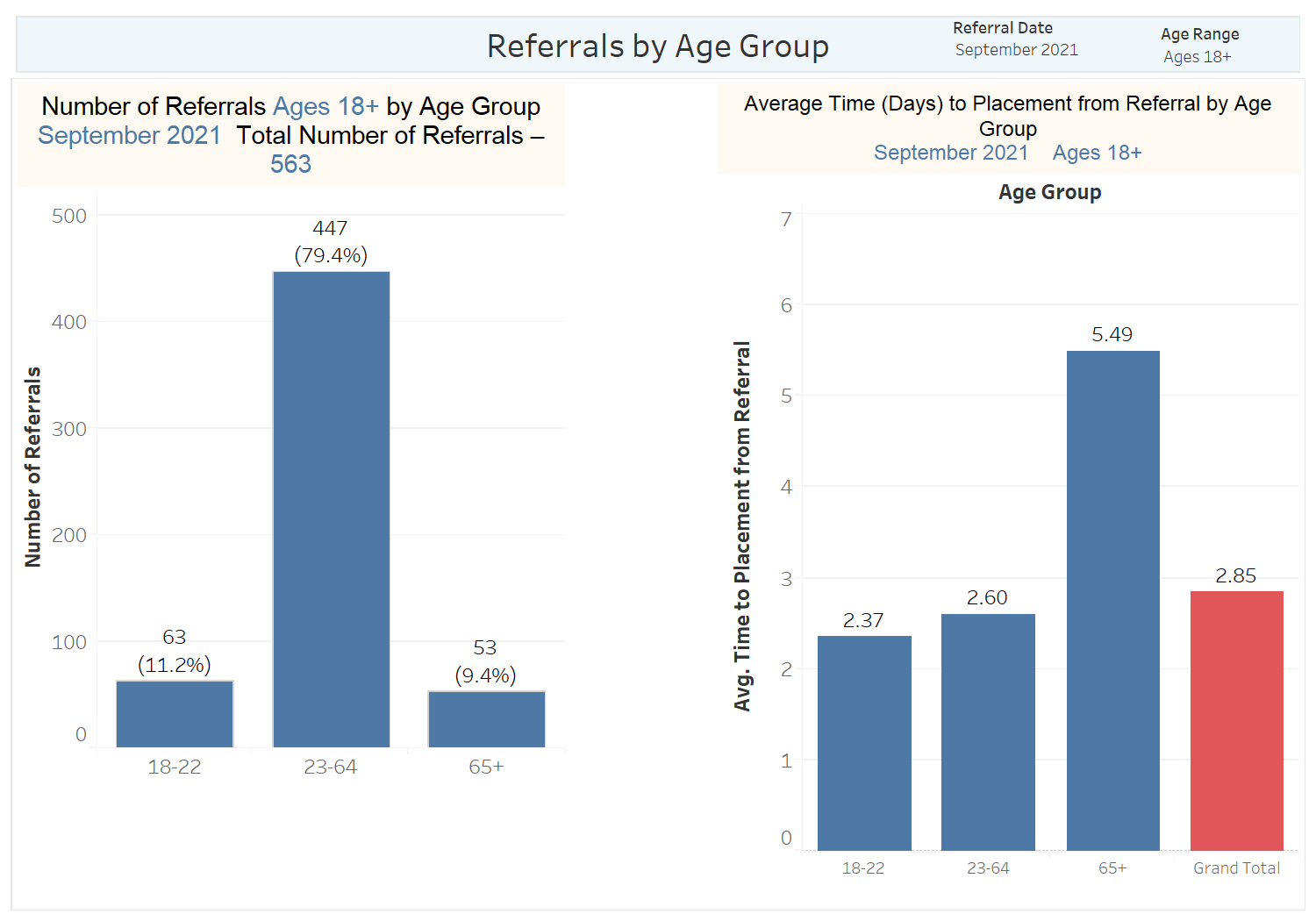 1/24/2022
6
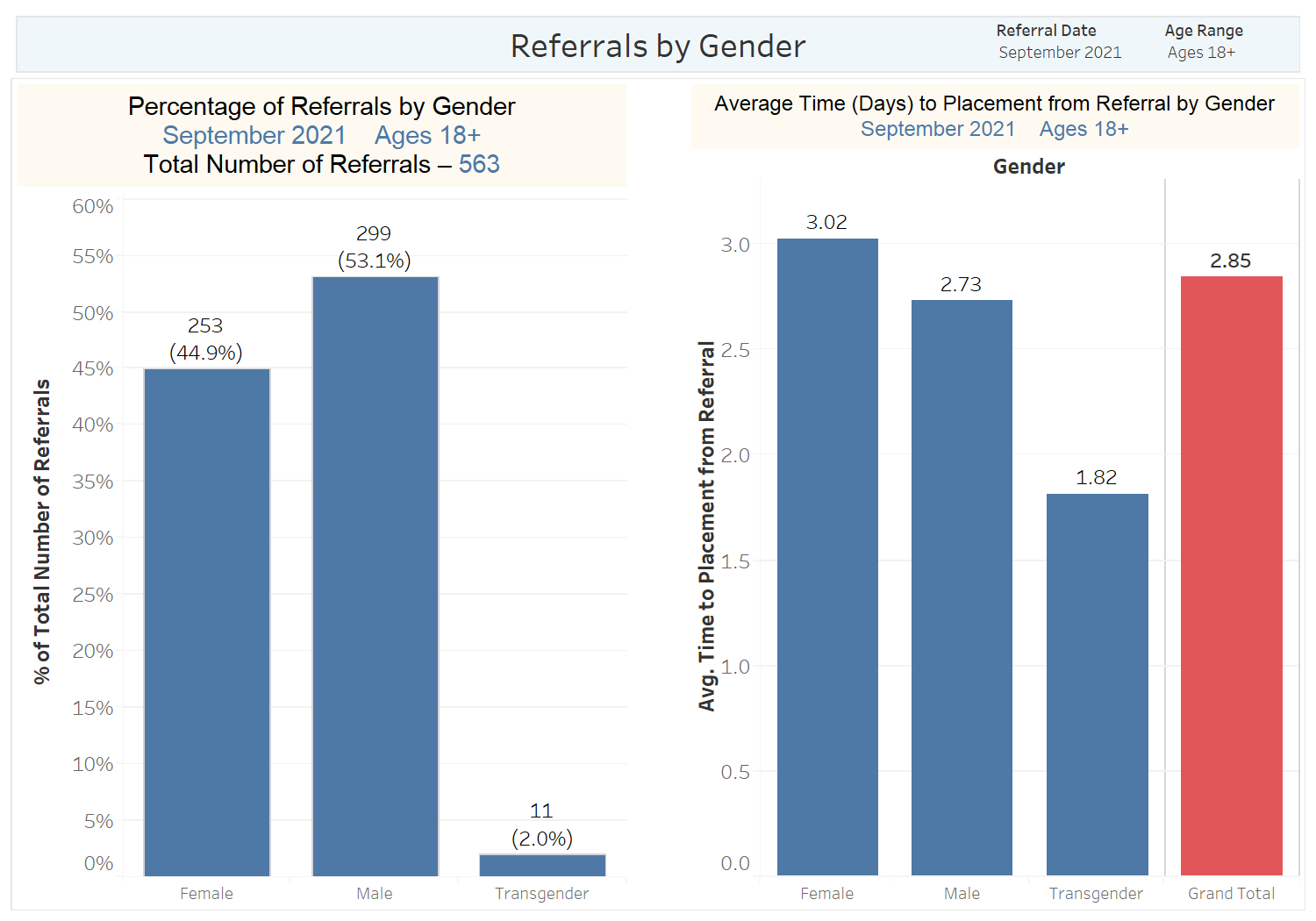 1/24/2022
7
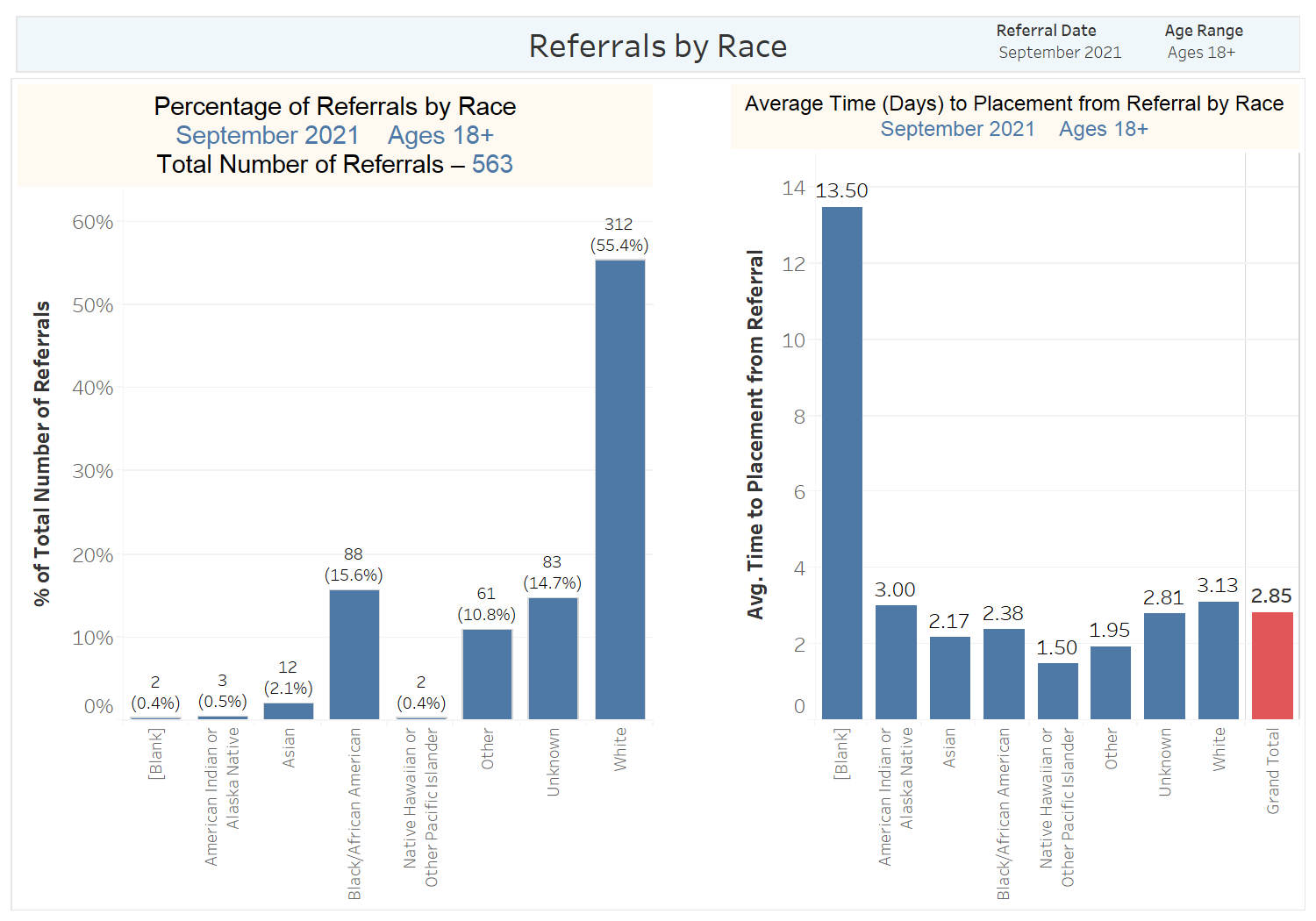 1/24/2022
8
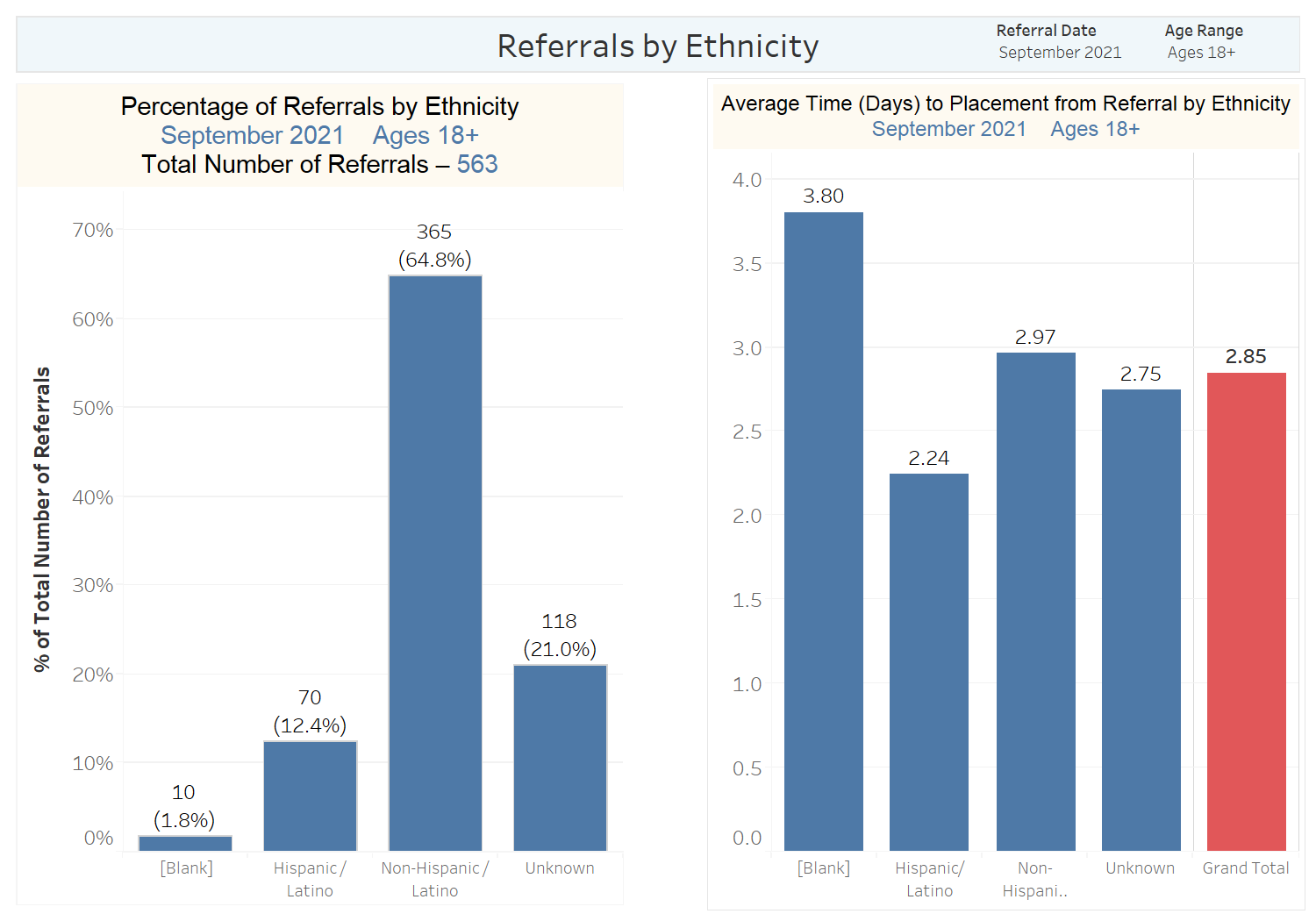 1/24/2022
9
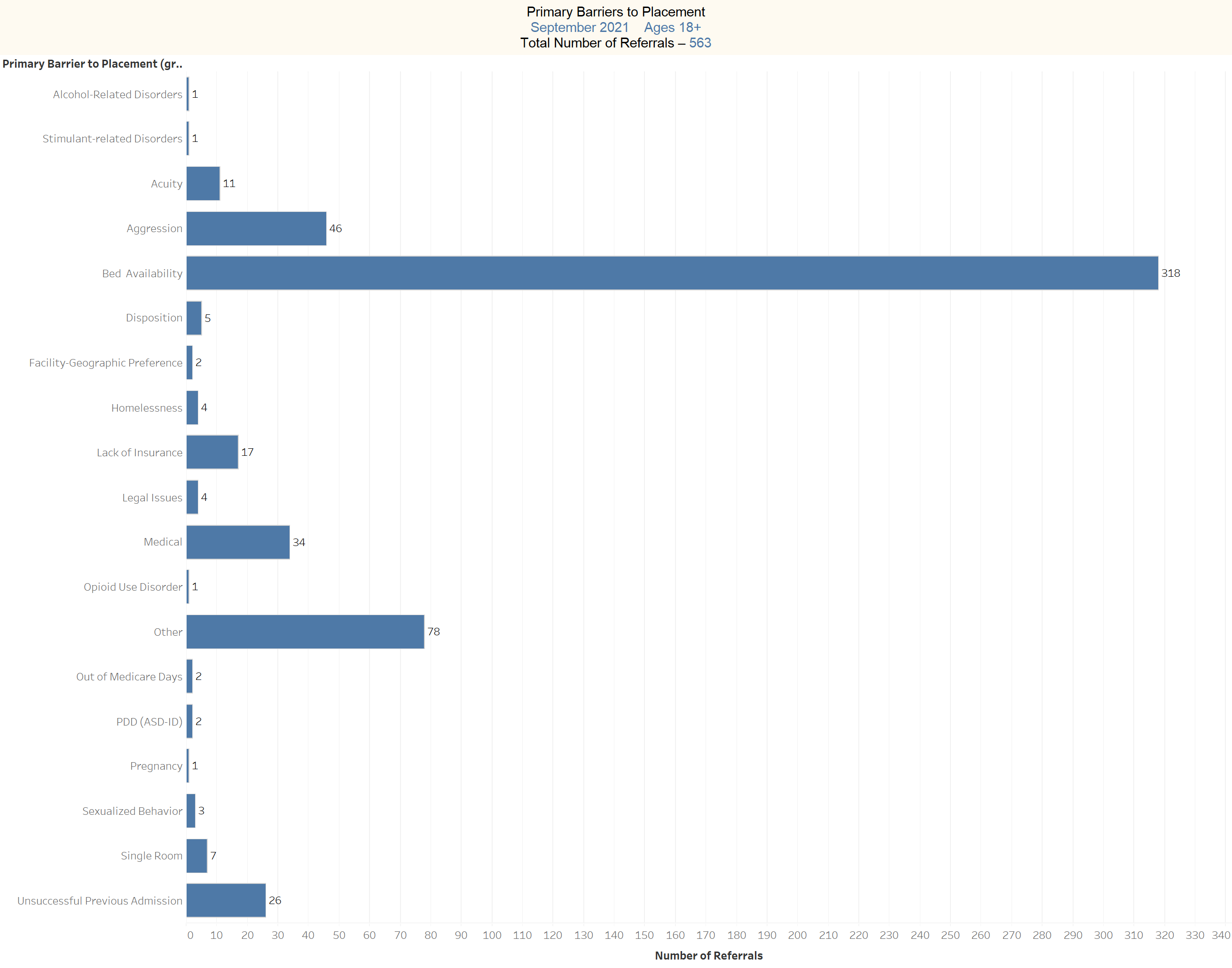 1/24/2022
10
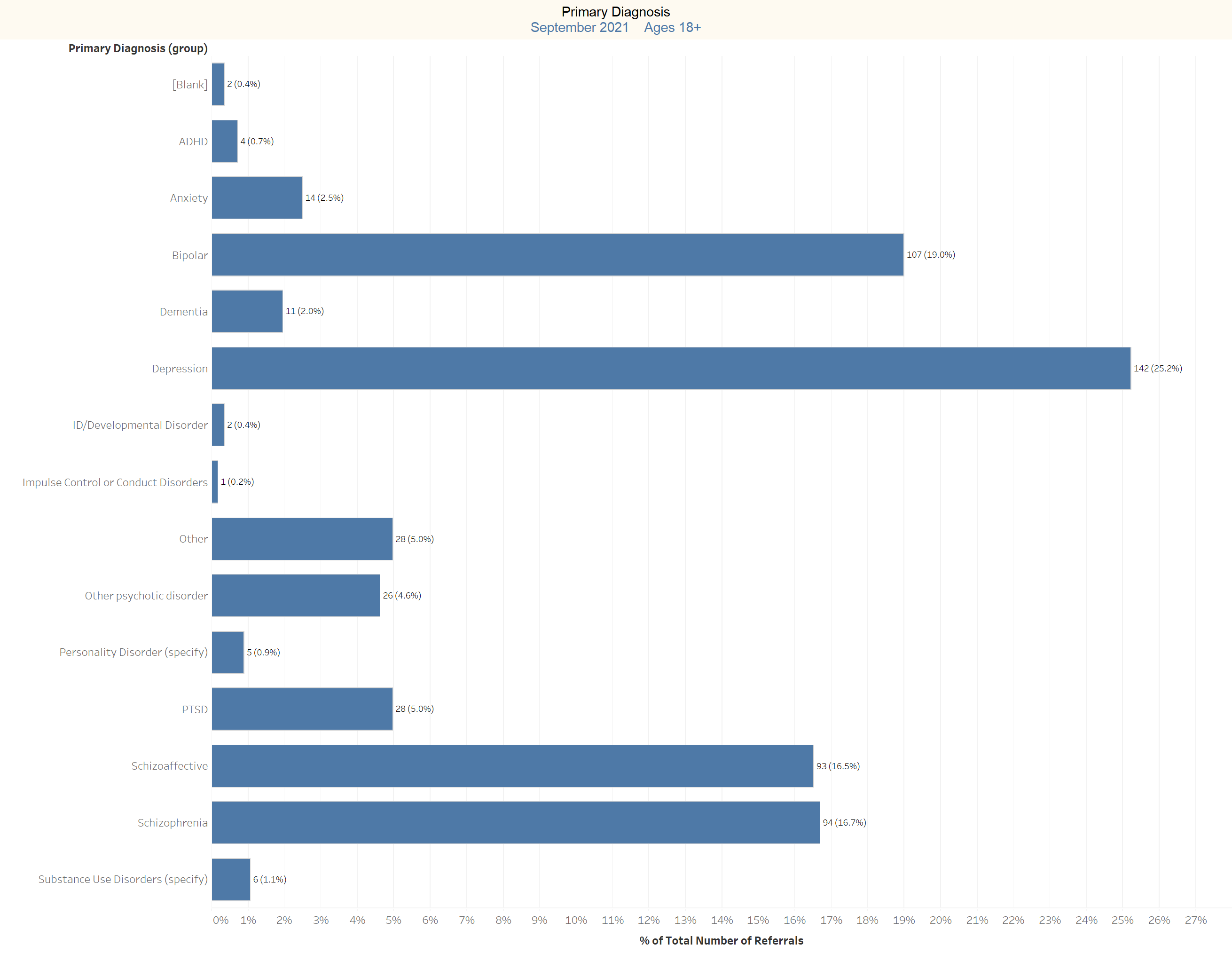 1/24/2022
11
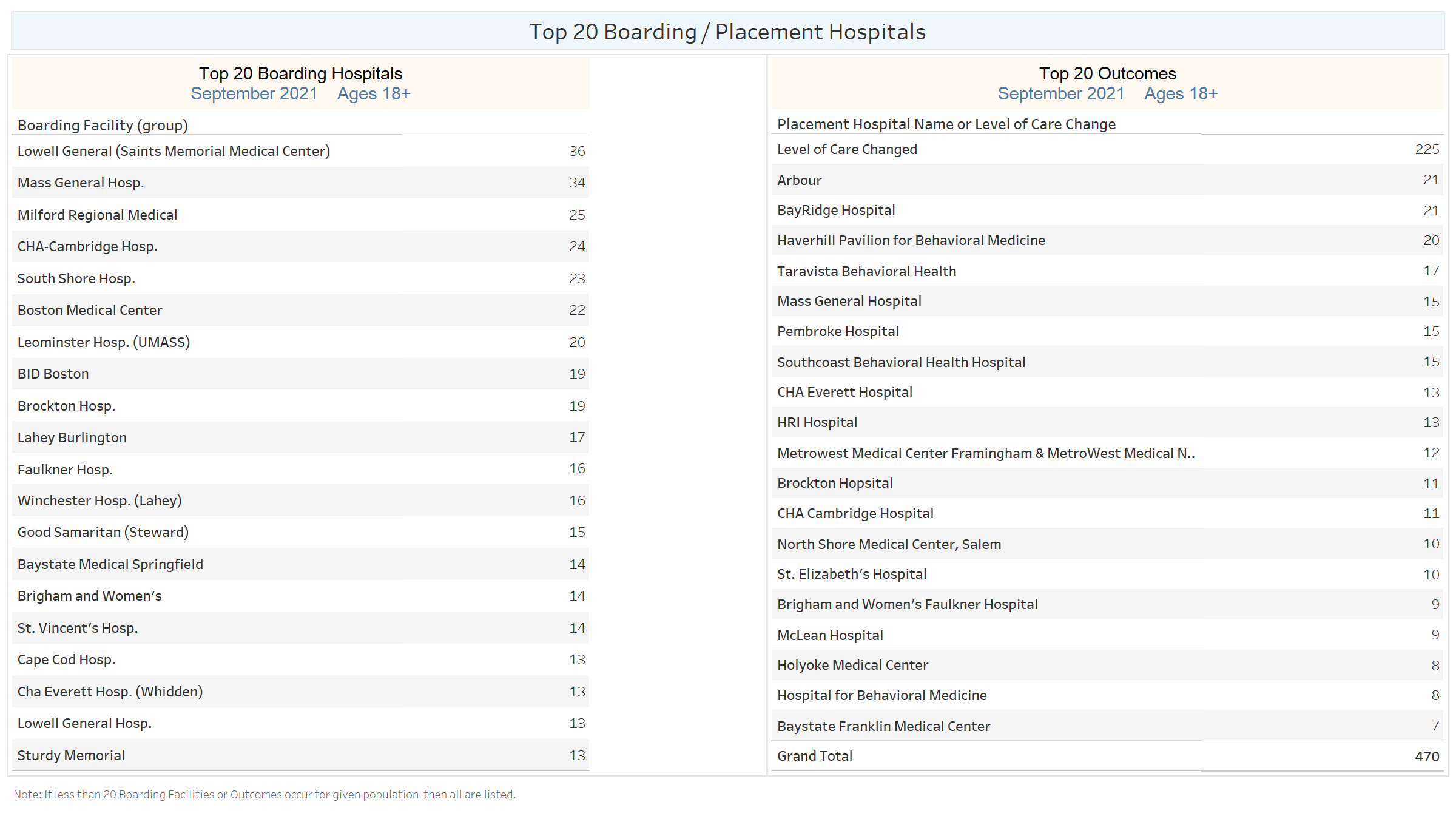 1/24/2022
12
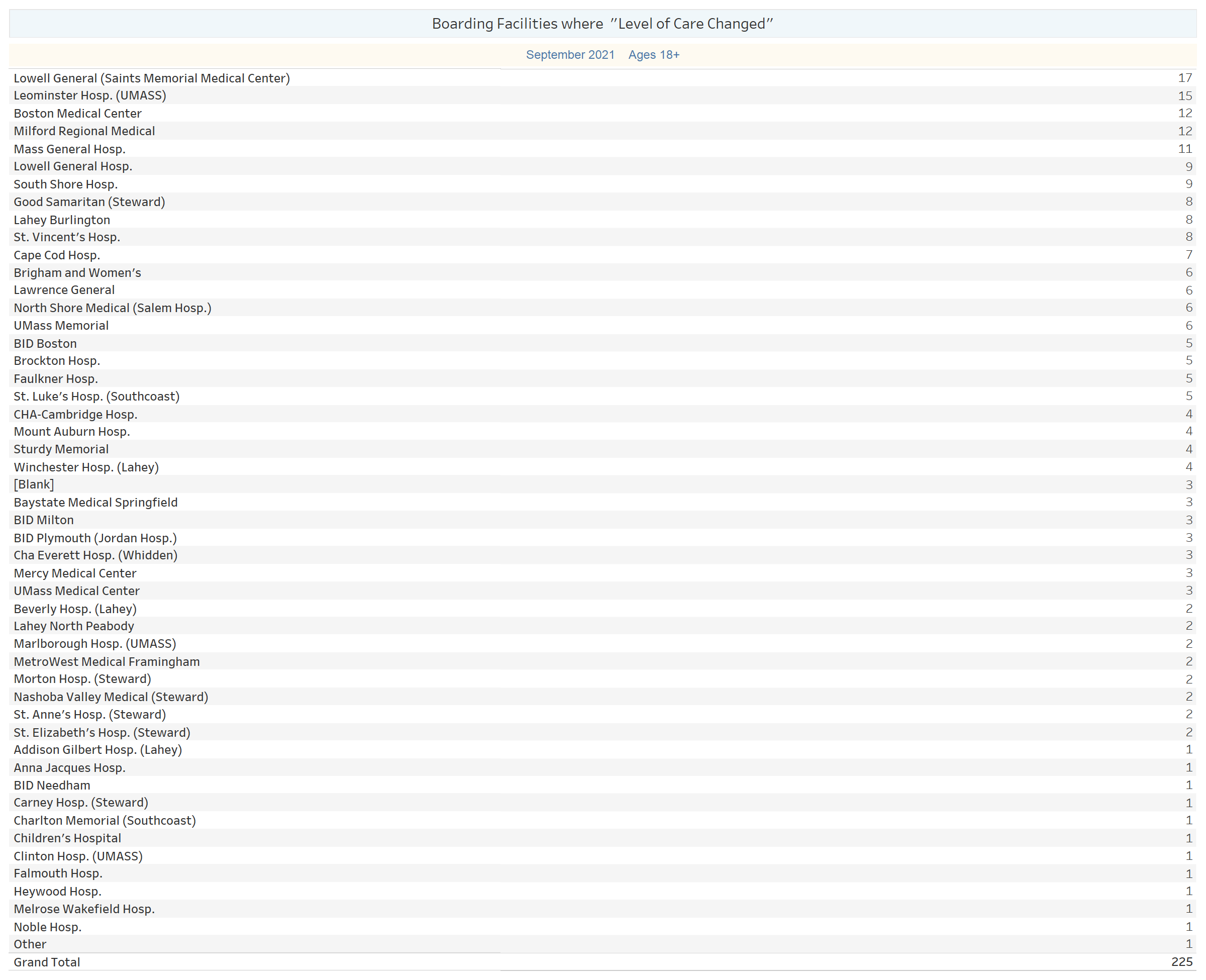 1/24/2022
13
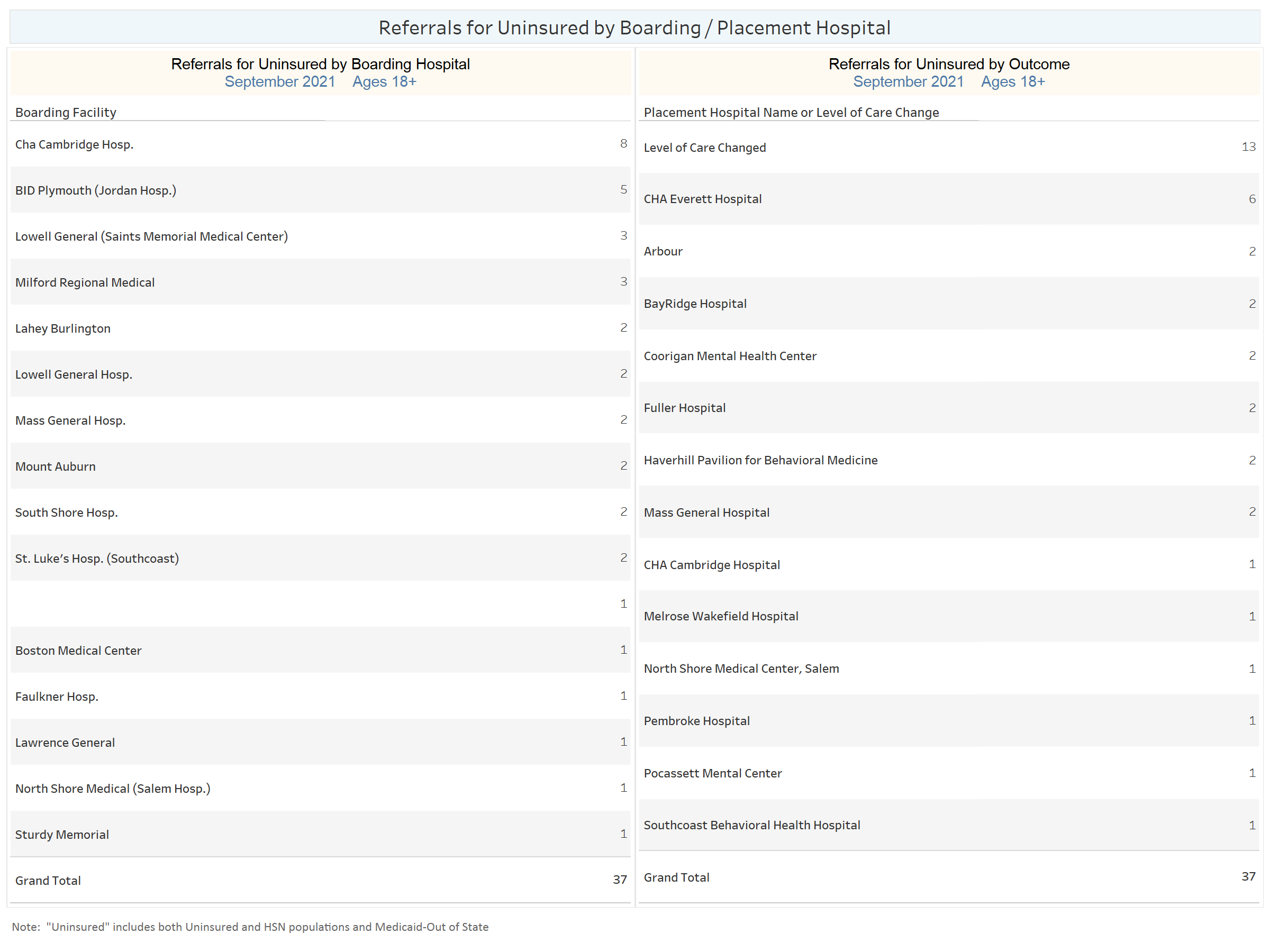 1/24/2022
14
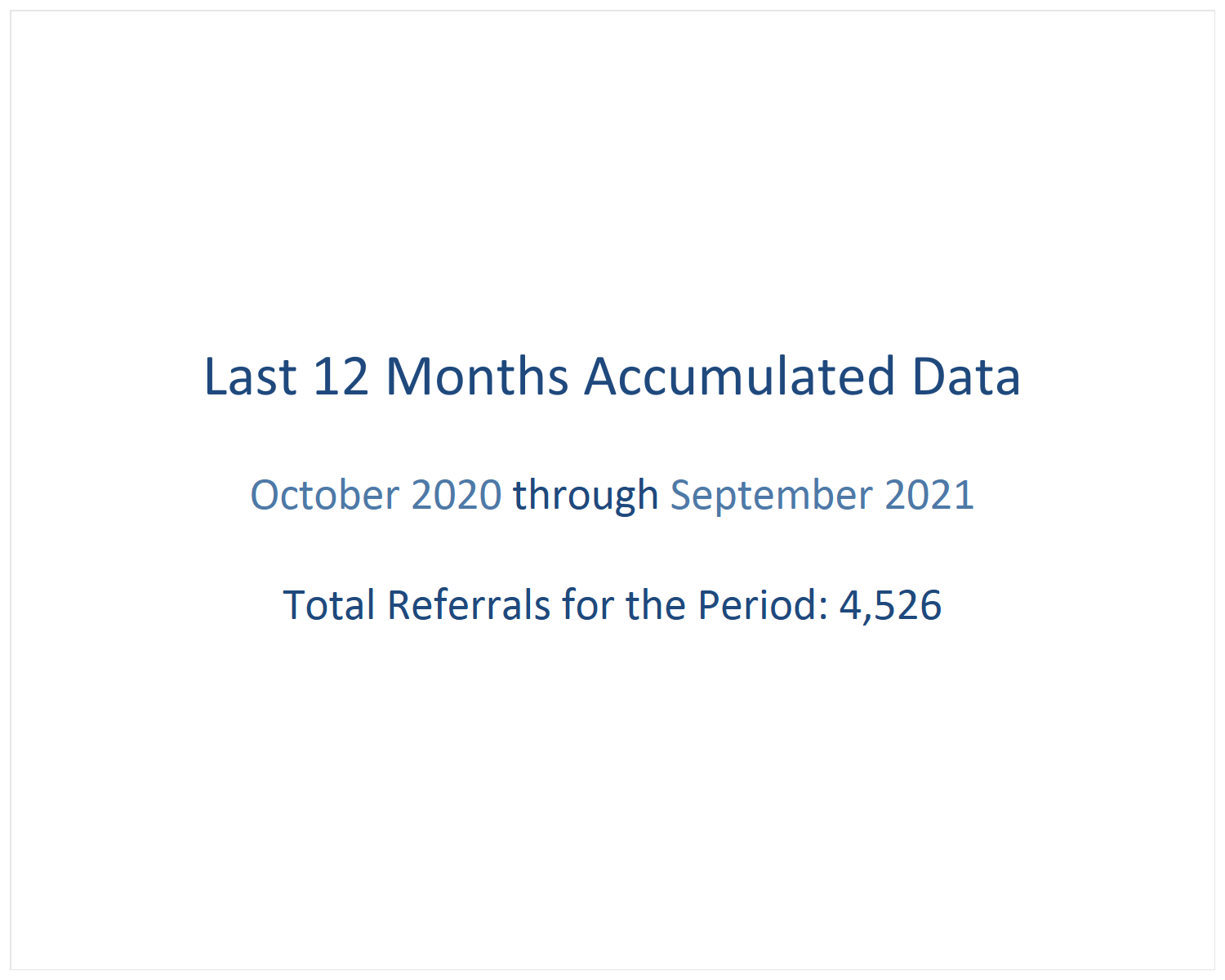 1/24/2022
15
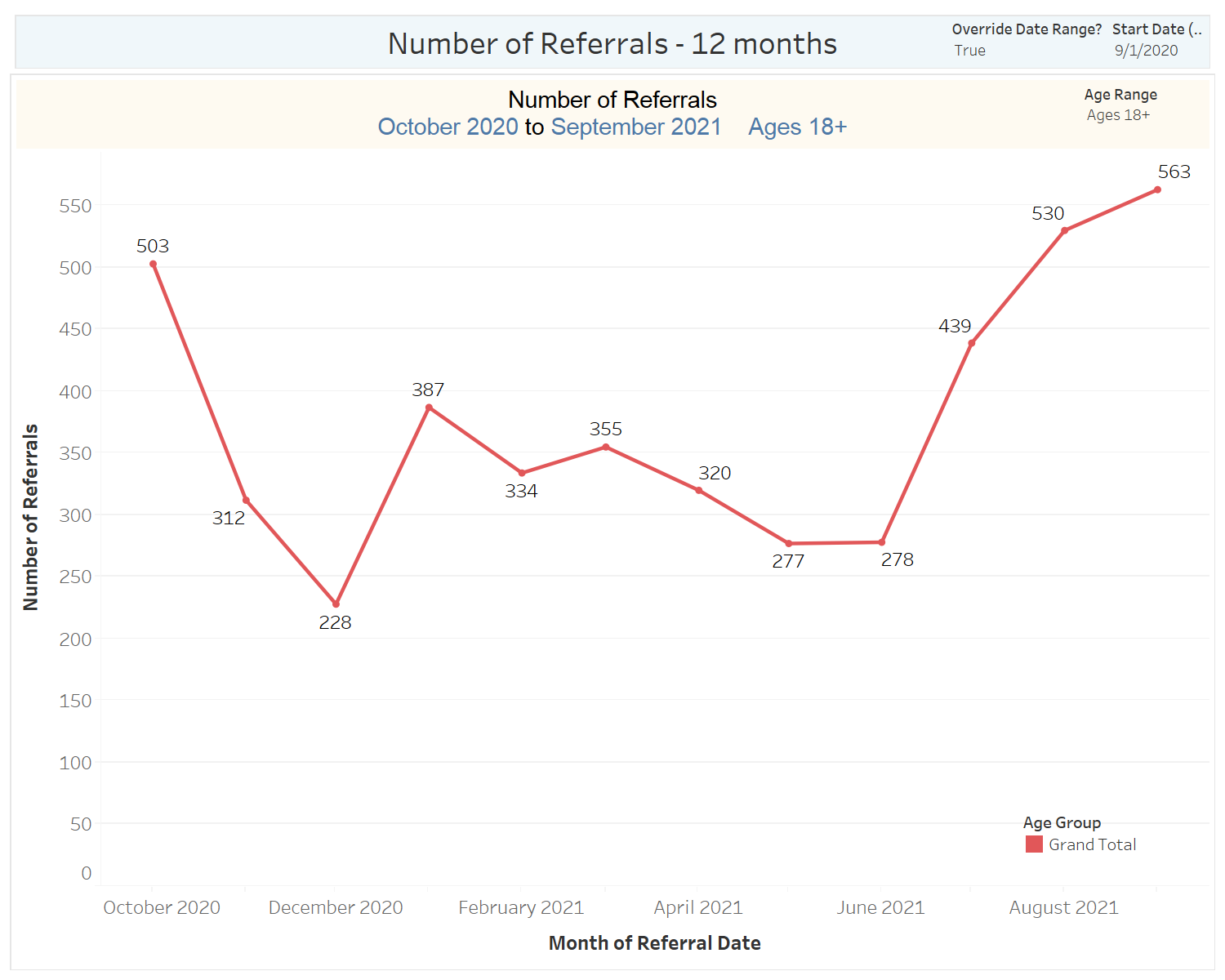 1/24/2022
16
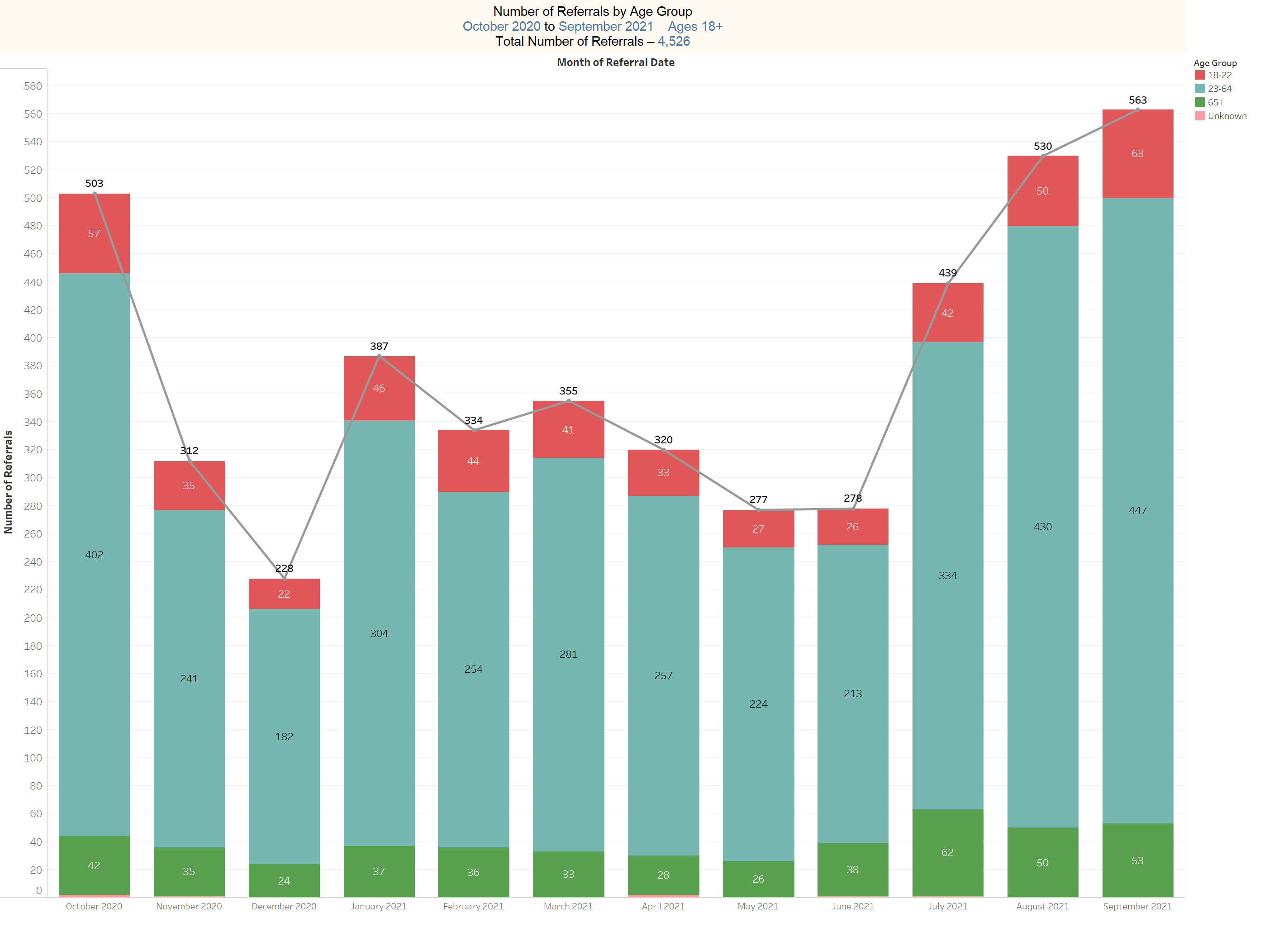 1/24/2022
17
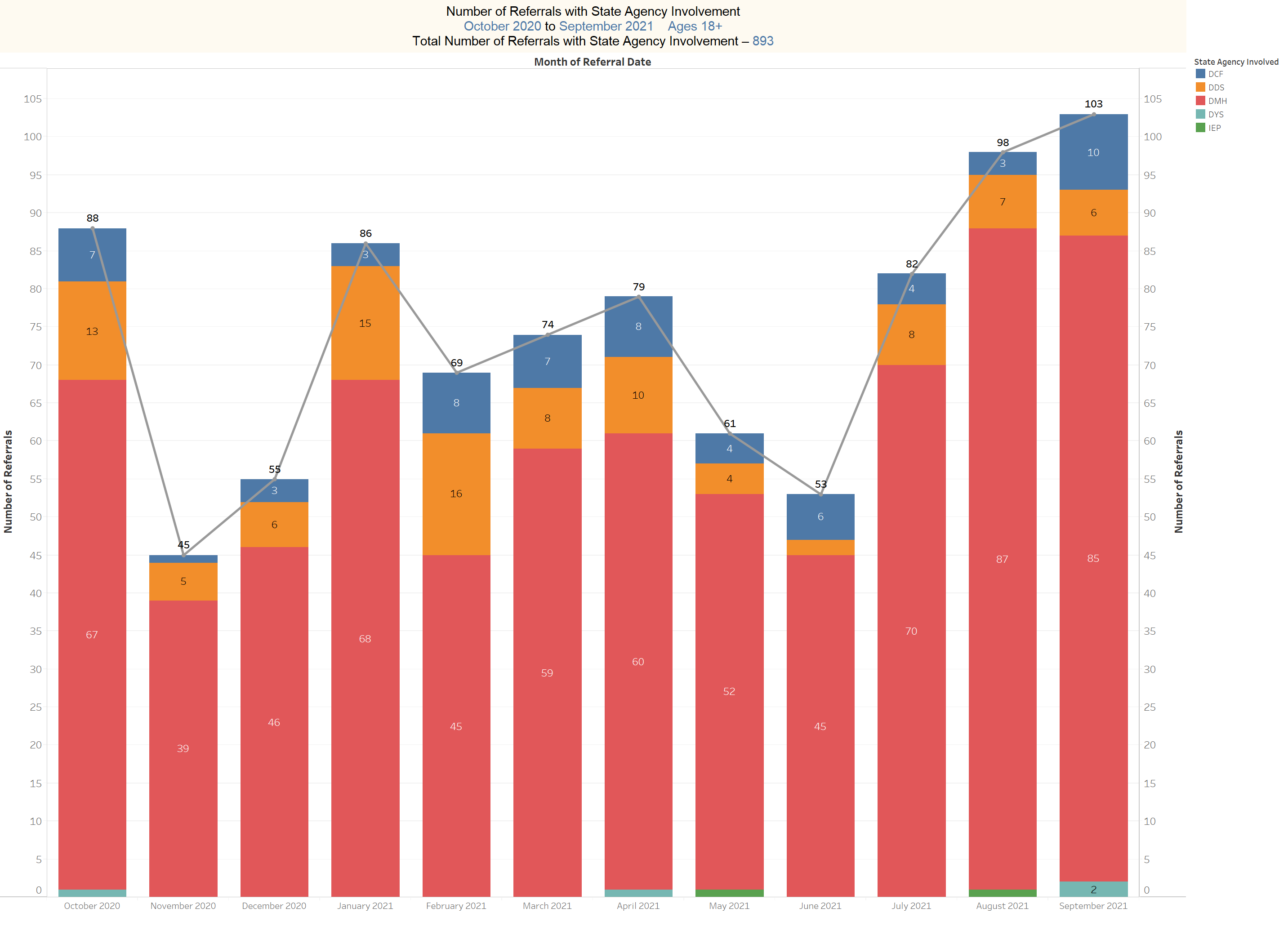 1/24/2022
18
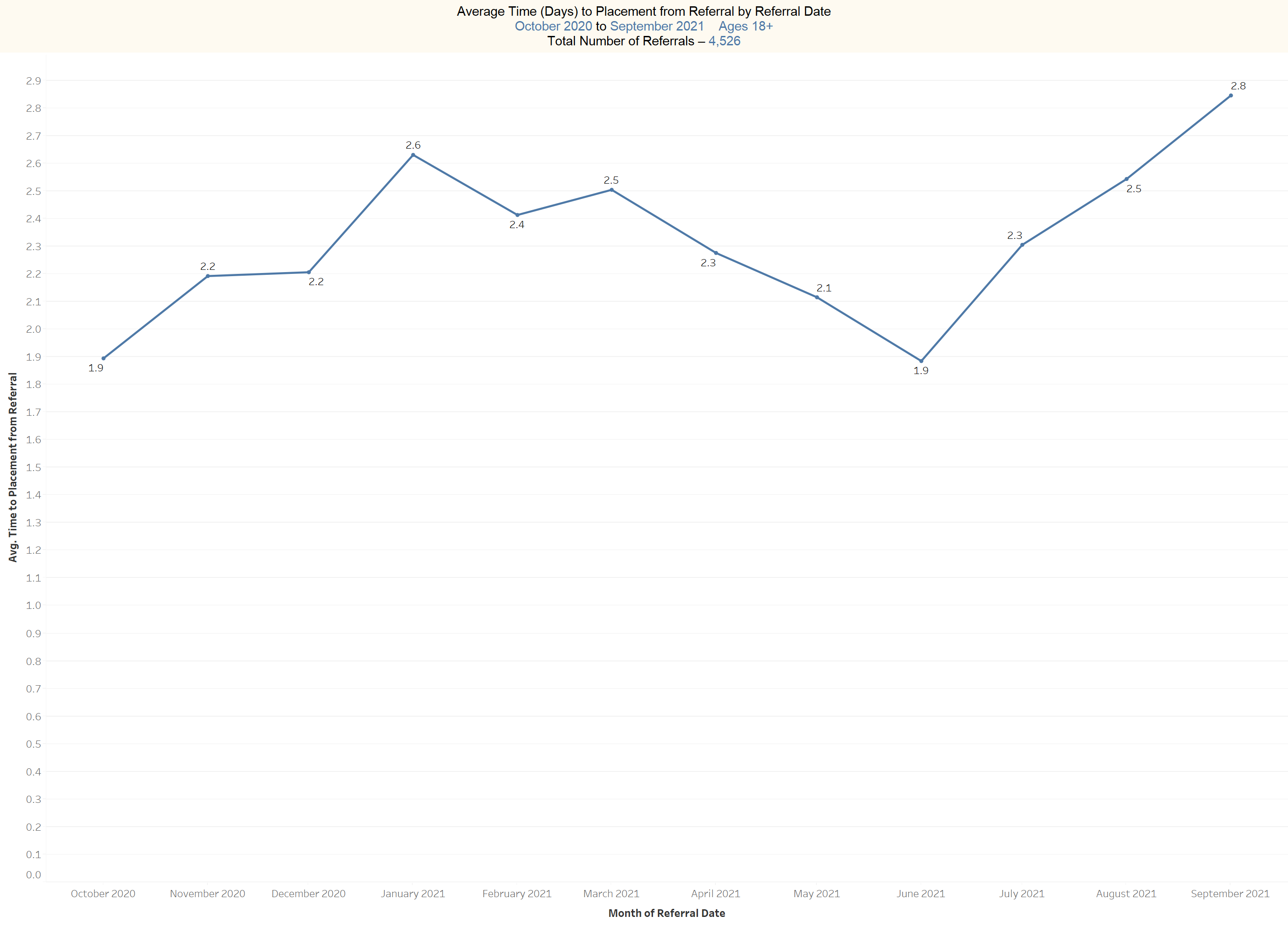 1/24/2022
19
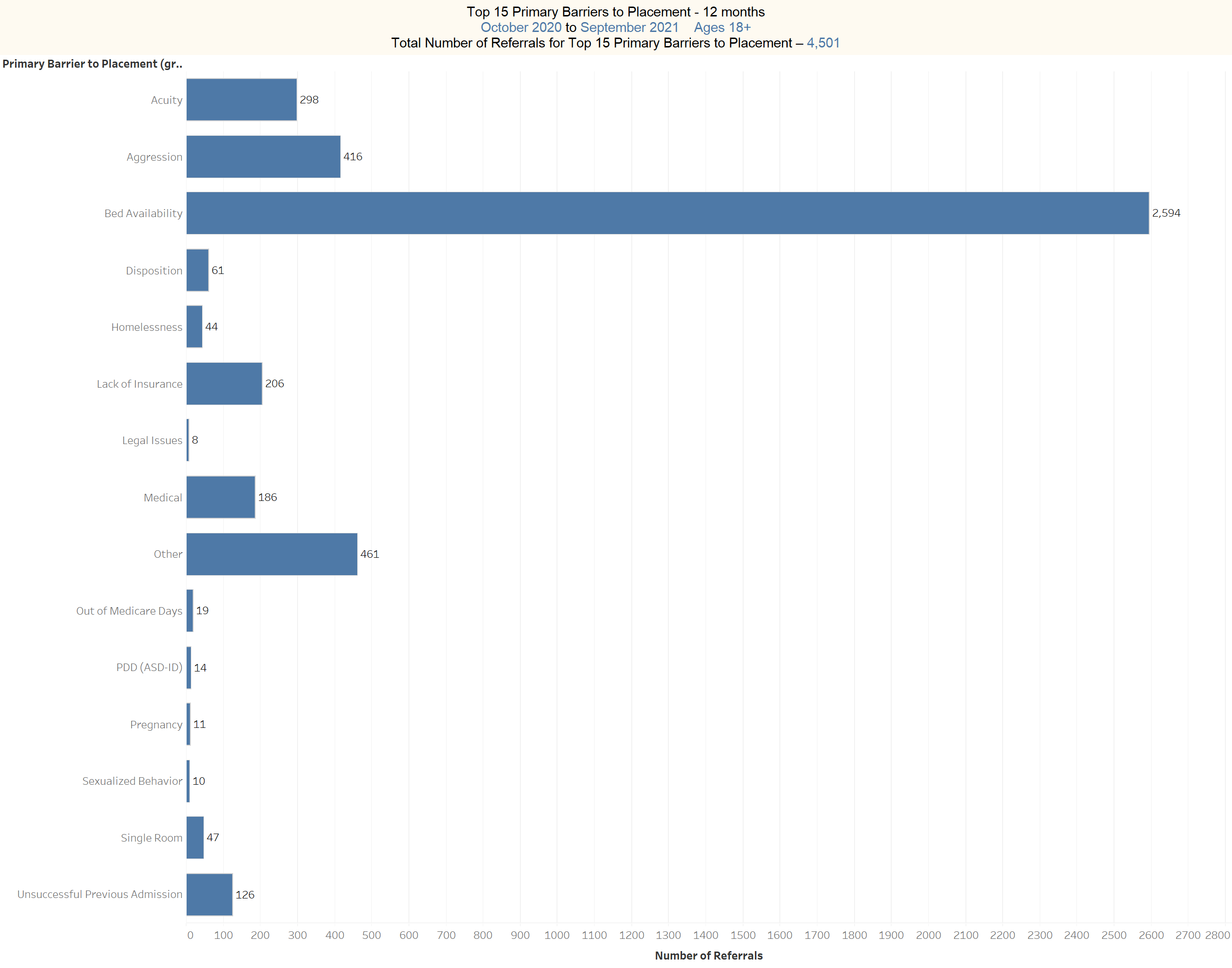 1/24/2022
20
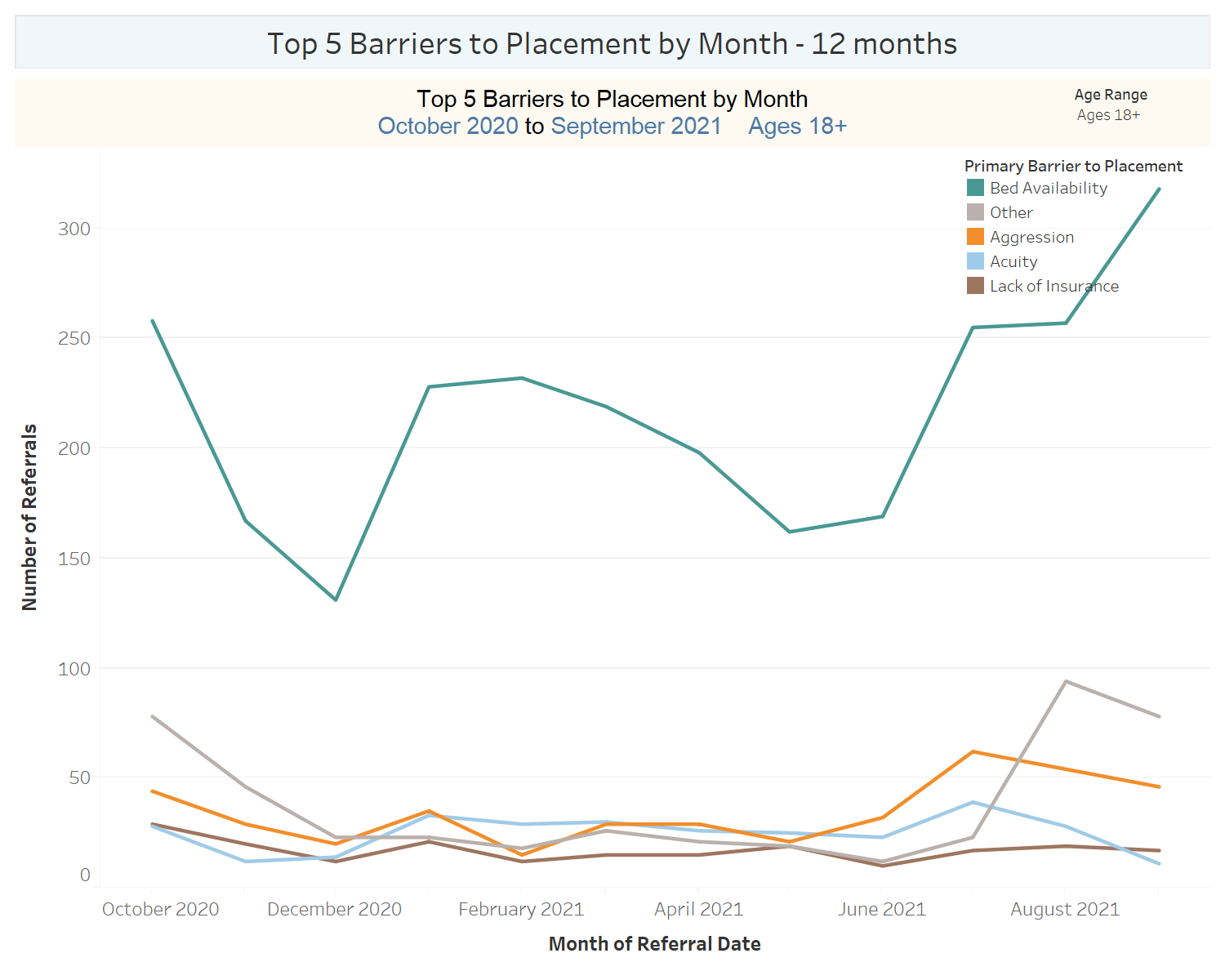 1/24/2022
21
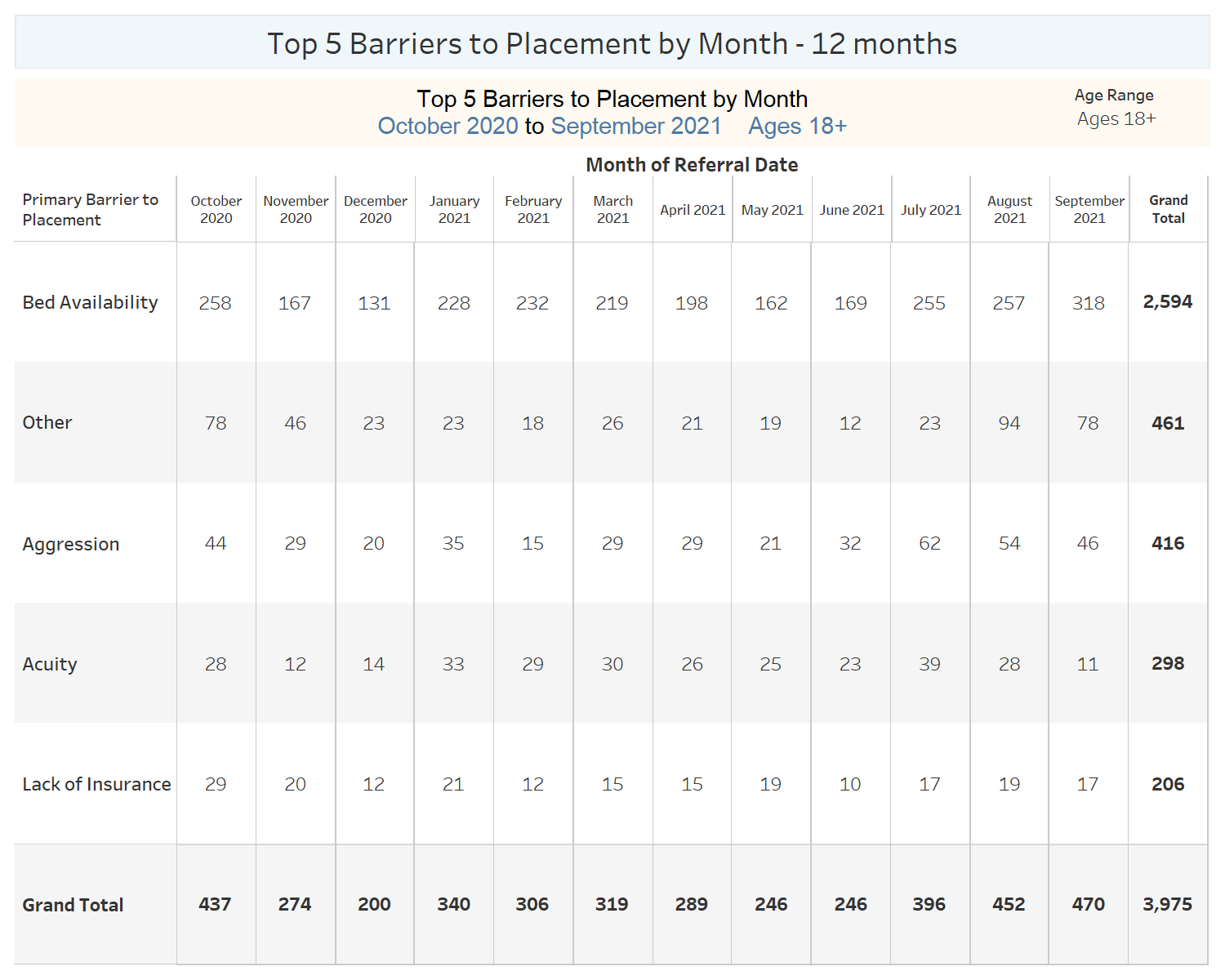 1/24/2022
22
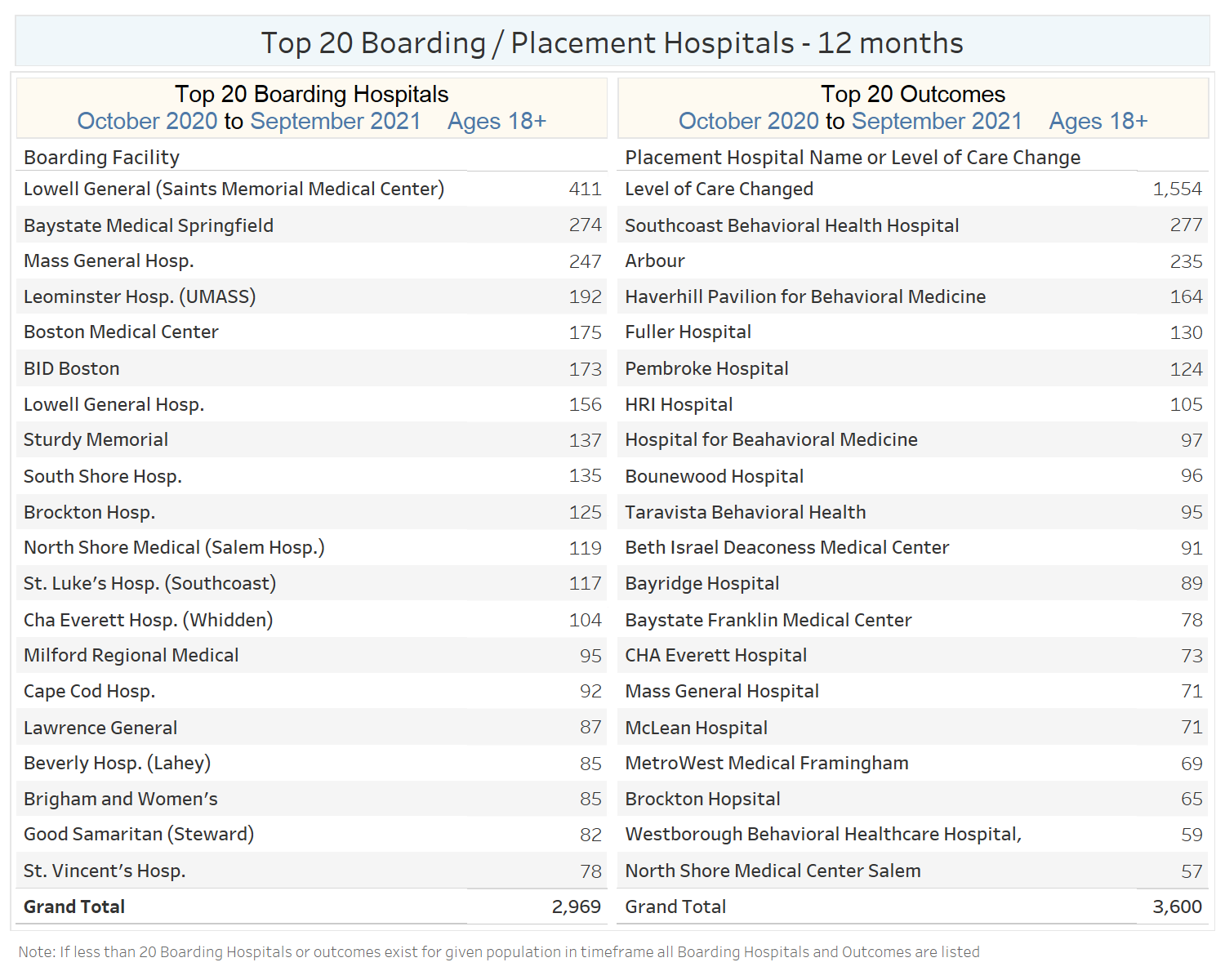 1/24/2022
23